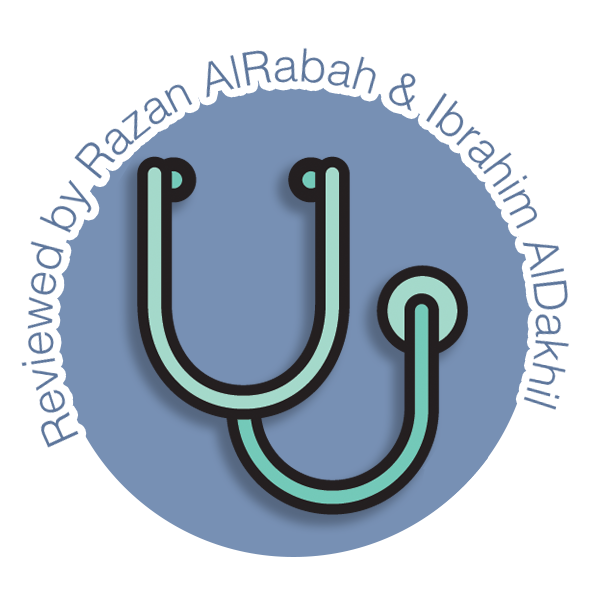 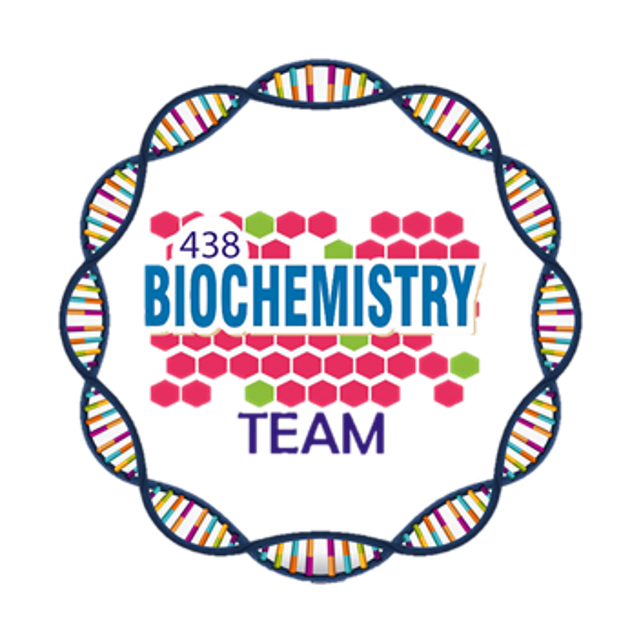 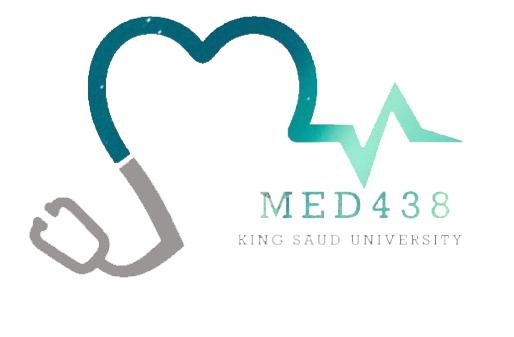 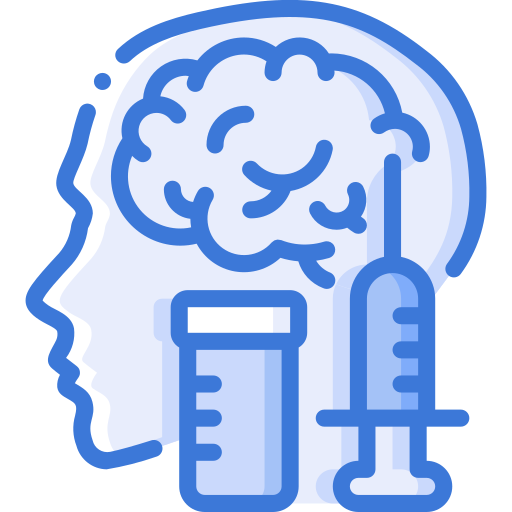 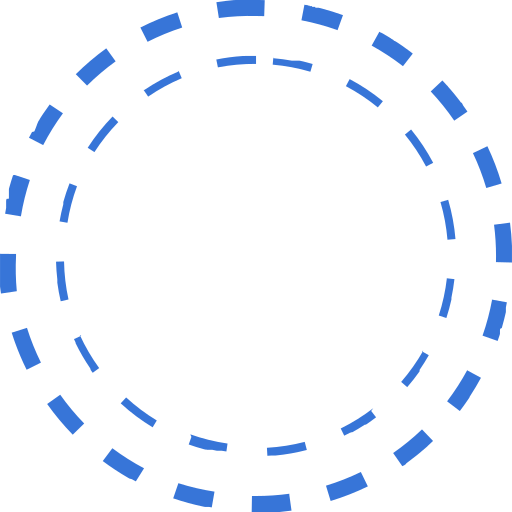 Editing File
Cushing Syndrome
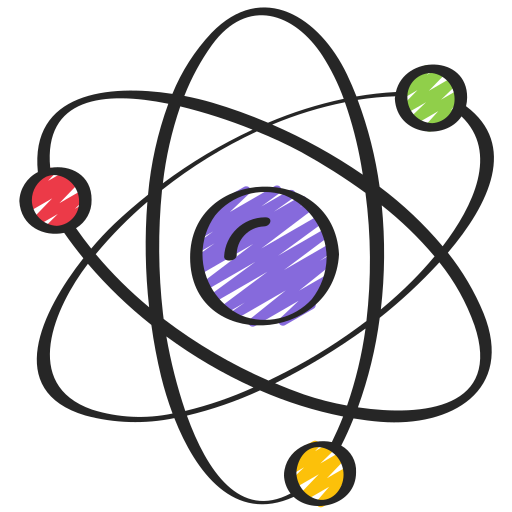 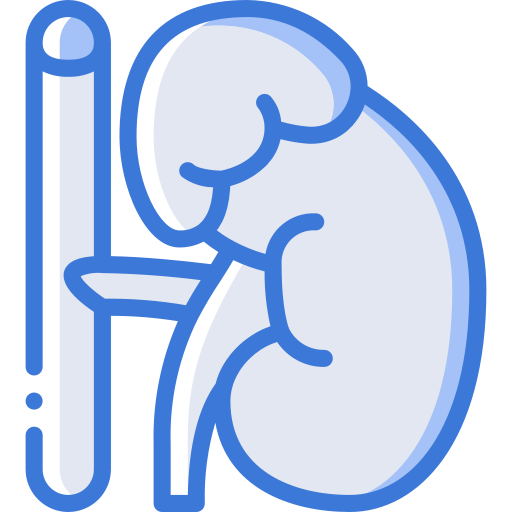 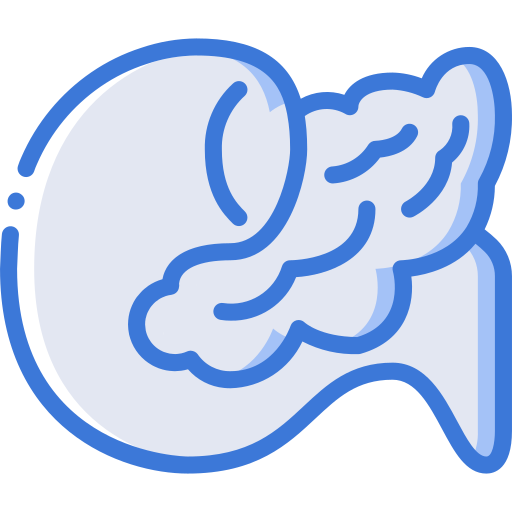 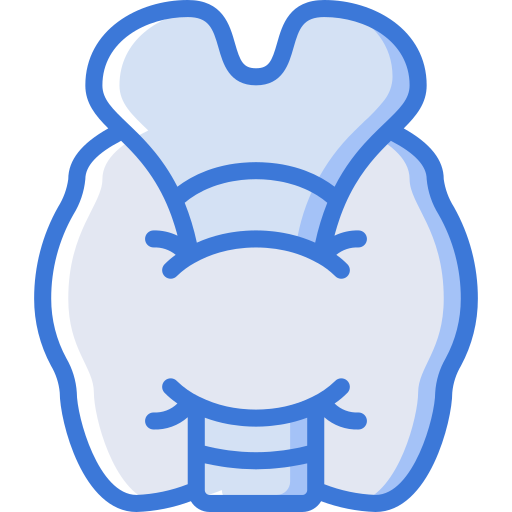 Color Index:
Main Topic
Main content
Important
Drs’ notes
Extra info
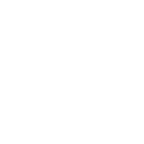 Biochemistry teamwork 438 - Endocrine Block
Objectives:
To identify physiological and biochemical characteristics of cortisol
To understand the diagnostic algorithm for cushing’s syndrome
To understand the interpretation of laboratory and radiological investigation for diagnosis of cushing’s syndrome
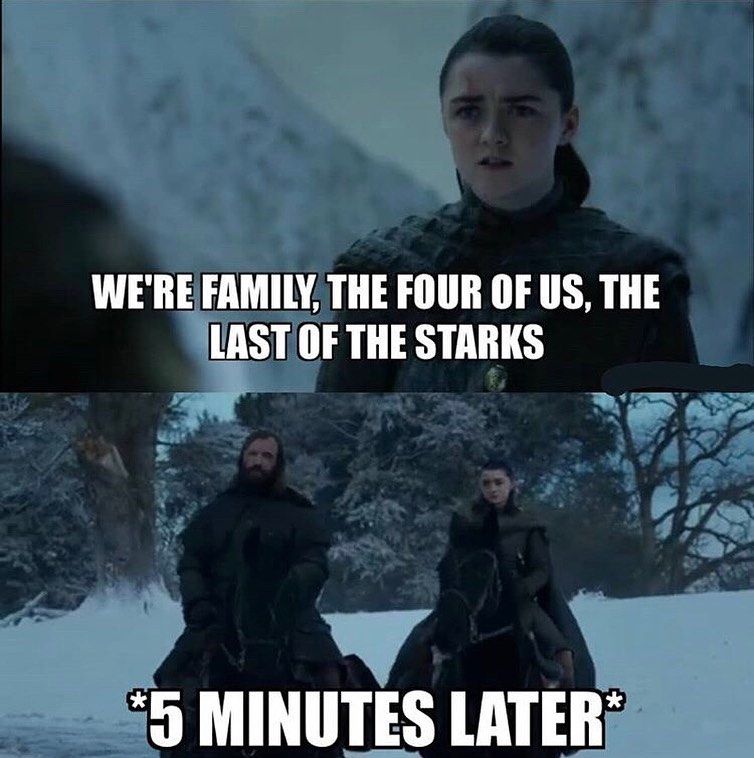 ‹#›
*best show ever*
Adrenal Gland
Anatomically the gland is situated on the anterosuperior aspect of the kidney
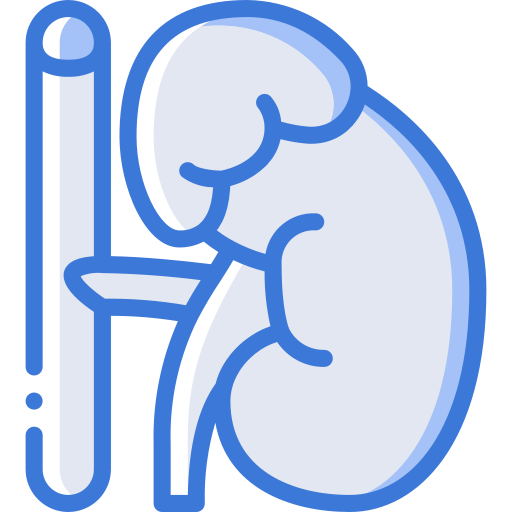 Zona Glomerulsoa (outermost zone)→ Aldosterone (the principal mineralocorticoid)
Based on cell type and function
Zona Fasciculata → 
Glucocorticoids,  mainly cortisol (95%)
Adrenal cortex
Adrenal Gland
(Histology)
The Medulla and the Cortex differ in their embryological origin
Zona Reticularis → Sex hormones
Adrenal medulla
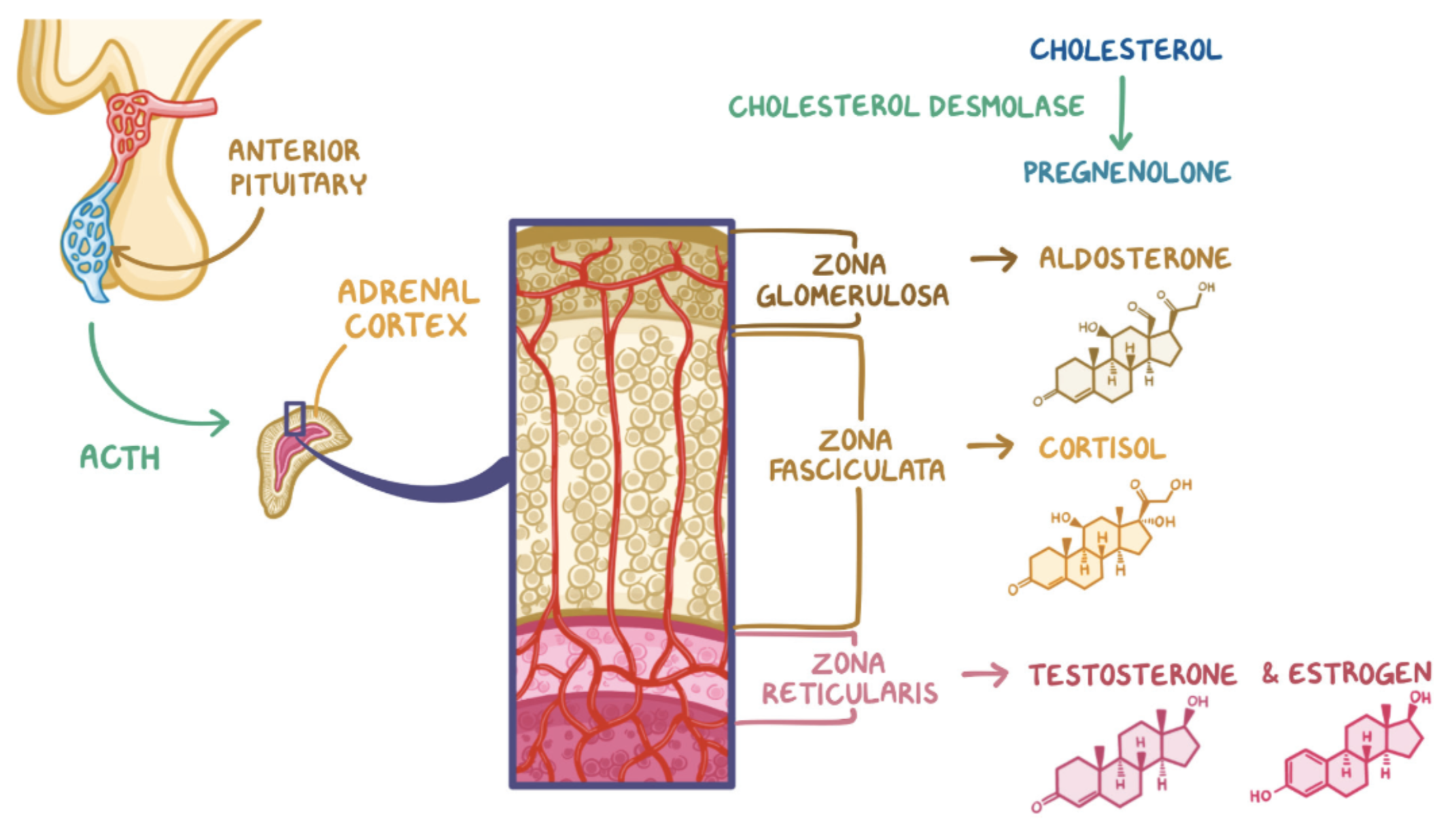 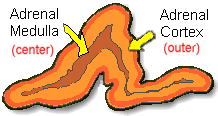 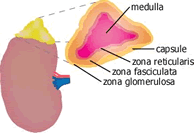 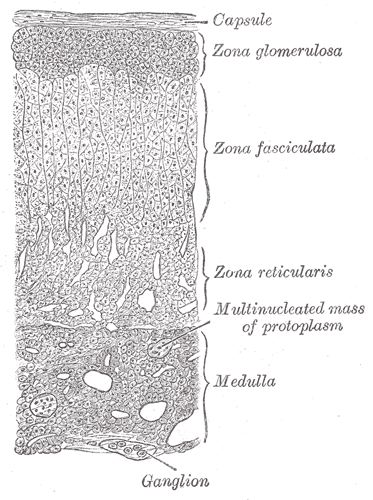 ‹#›
Hypothalamic Pituitary-Adrenal (HPA) Axis
The CRH stimulate the anterior pituitary gland to secrete ACTH
ACTH acts on the Zona Fasciculata
Release of glucocorticoids
(Cortisol)
The hypothalamus secrete corticotropin releasing hormone (CRH)
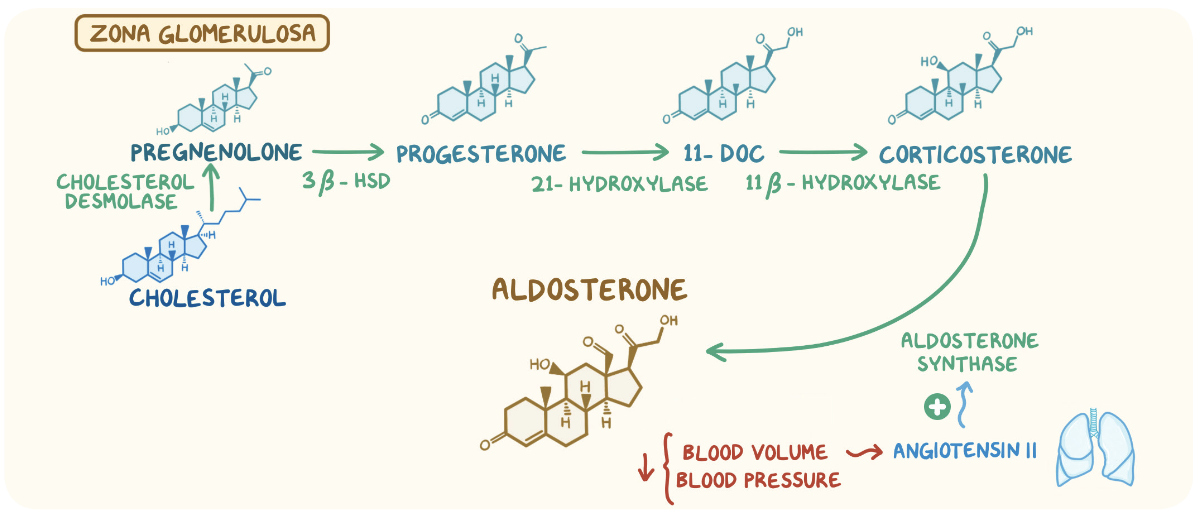 Steroid Hormone Synthesis
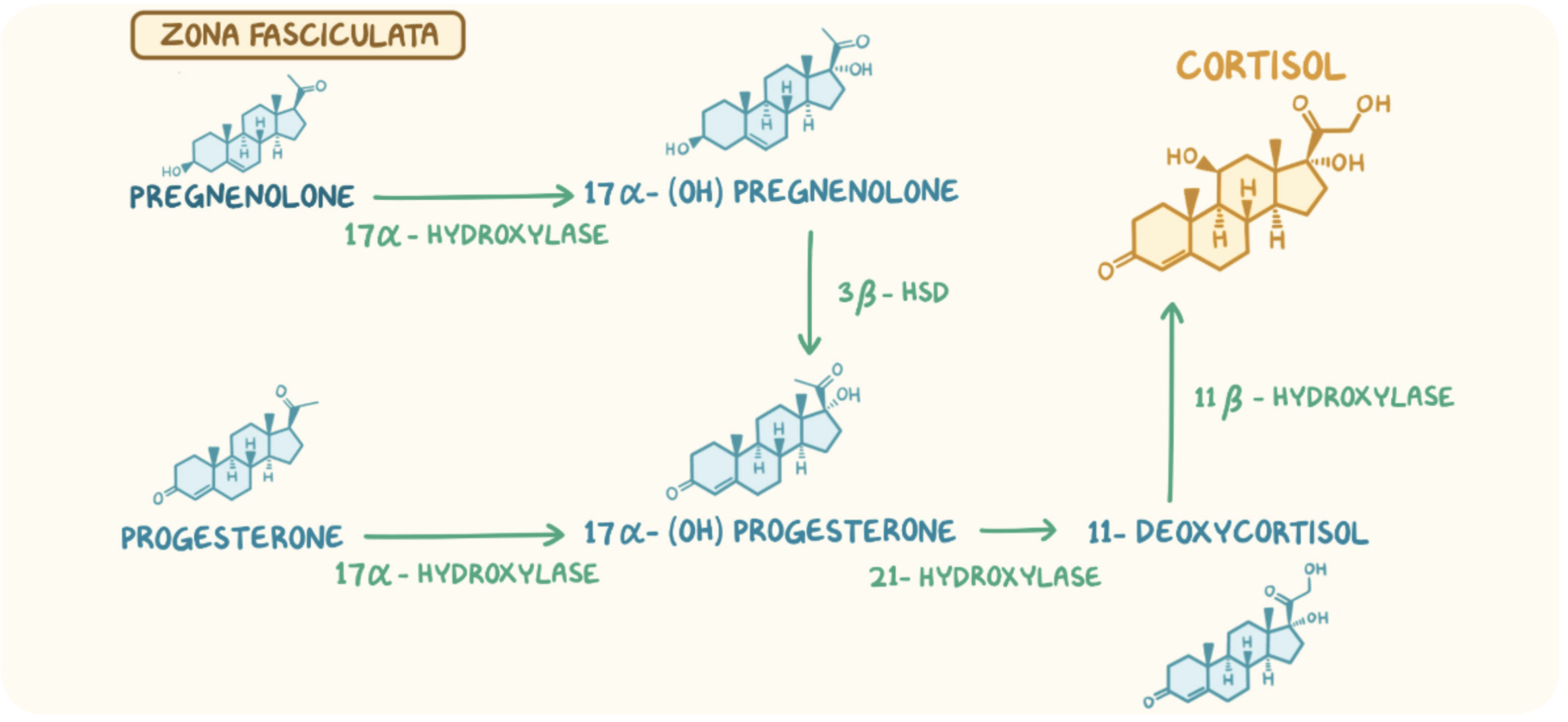 Cholesterol (27C)
Cholesterol Desmolase
Pregnenolone (21C)
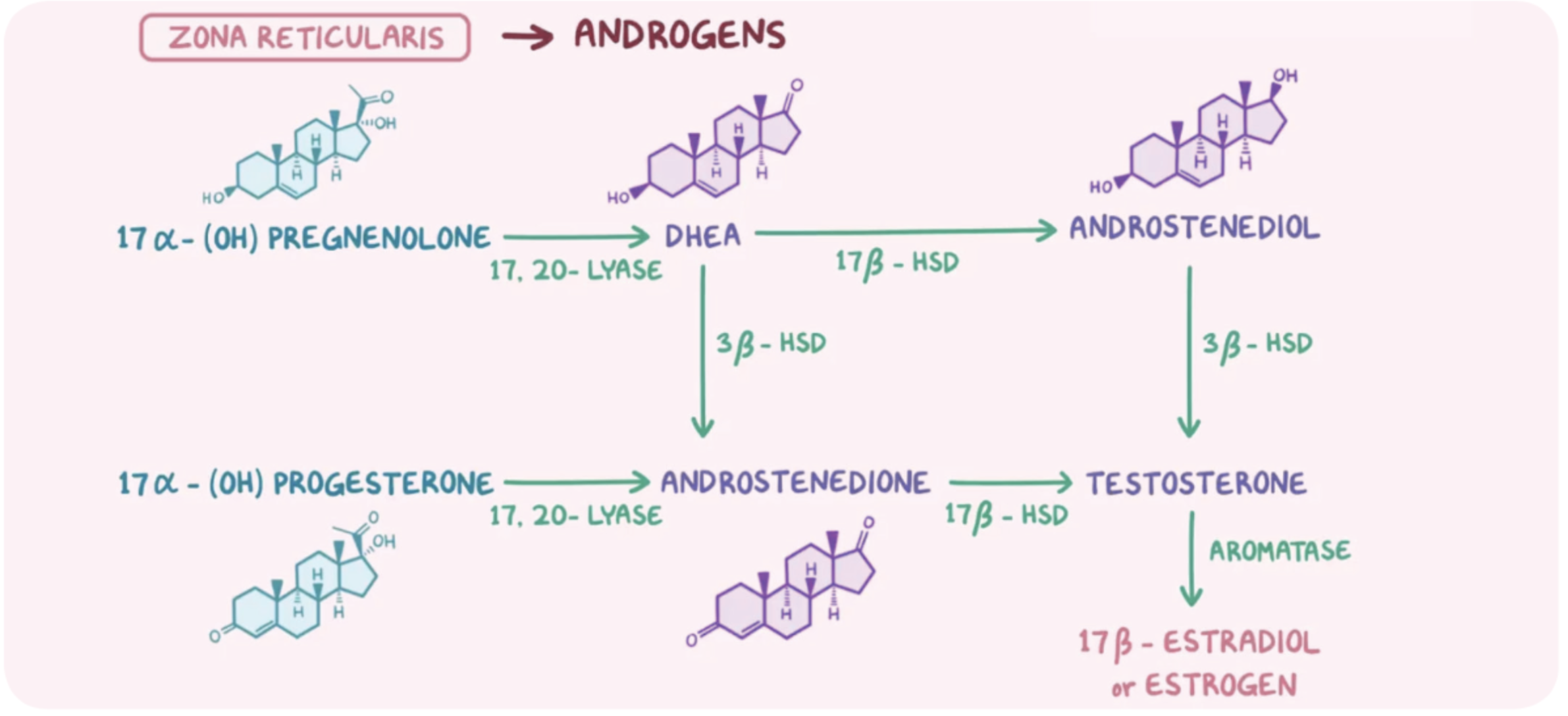 3-ß-Hydroxysteroid dehydrogenase (3ß-HSD)
Progesteron (21C)
17-ɑ-Hydroxylase
11-Deoxycorticosterone (21C)
17-ɑ-Hydroxyprogesterone (21C)
21-ɑ-Hydoxylase
11-Deoxycortisol (21C)
Androstenedione (19C)
11-ß-Hydroxylase
Corticosterone
Testosterone (19C)
Peripheral tissues
Cortisol (21C)
Aldosterone (21C)
Estradiol (18C)
Dr’s note: It’s is important to know the number of C and the precursor in particular
Glucocorticoid Functions
Glucocorticoids have widespread metabolic effects on carbohydrates, fats and protein metabolism
Upon binding to its target, CORTISOL enhances metabolism in several ways:
In the liver it’s insulin antagonist1 and has weak mineralocorticoid action:
↑↑ Gluconeogenesis2 → production of glucose from newly-released       amino acids and lipids
 ↑↑ Amino acid uptake and degradation 
 ↑↑ Ketogenesis
In liver
Cortisol → ↑↑ proteolysis and amino acids release
In muscles
Cortisol → ↑↑ lipolysis through breakdown of fat
In adipose tissue 3
Conserving glucose
Conserve glucose by inhibiting its uptake into muscle and fat cells.
1-it will lower the level of insulin and increase glucose
2- The amino acid for gluconeogenesis are provided from the muscles and adipose tissue 
3-The adipose tissue provide fats for both gluconeogenesis and ketogenesis
‹#›
Regulation of ACTH and Cortisol Secretion
j
ACTH release from the anterior pituitary is stimulated by hypothalamic secretion of CRH
CRH → ↑ ACTH → ↑[cortisol] 
↑[Cortisol] or synthetic steroid suppress CRH and ACTH secretion
Negative feedback
Highest cortisol level in the morning (8-9 AM)
Lowest cortisol level in the late afternoon and evening (8-9 PM)
The diurnal rhythm of serum cortisol
(e.g. major surgery, emotional stress) stress → ↑↑ CRH & ACTH → ↑↑ Cortisol
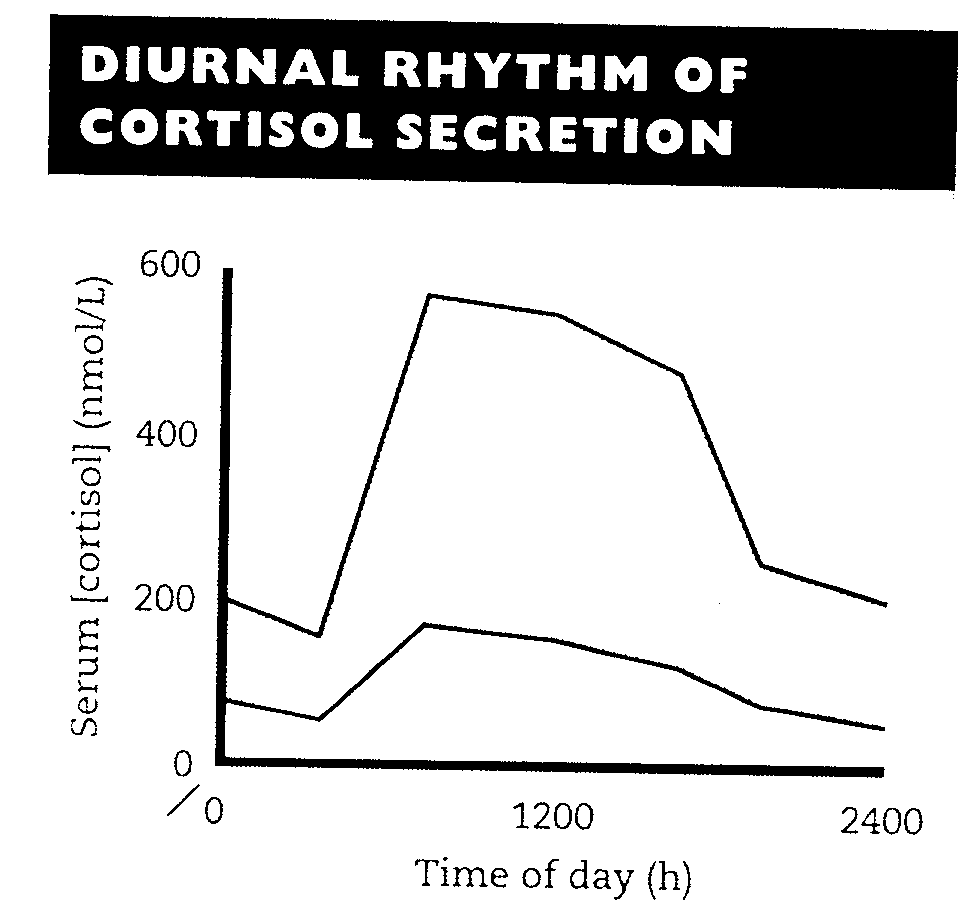 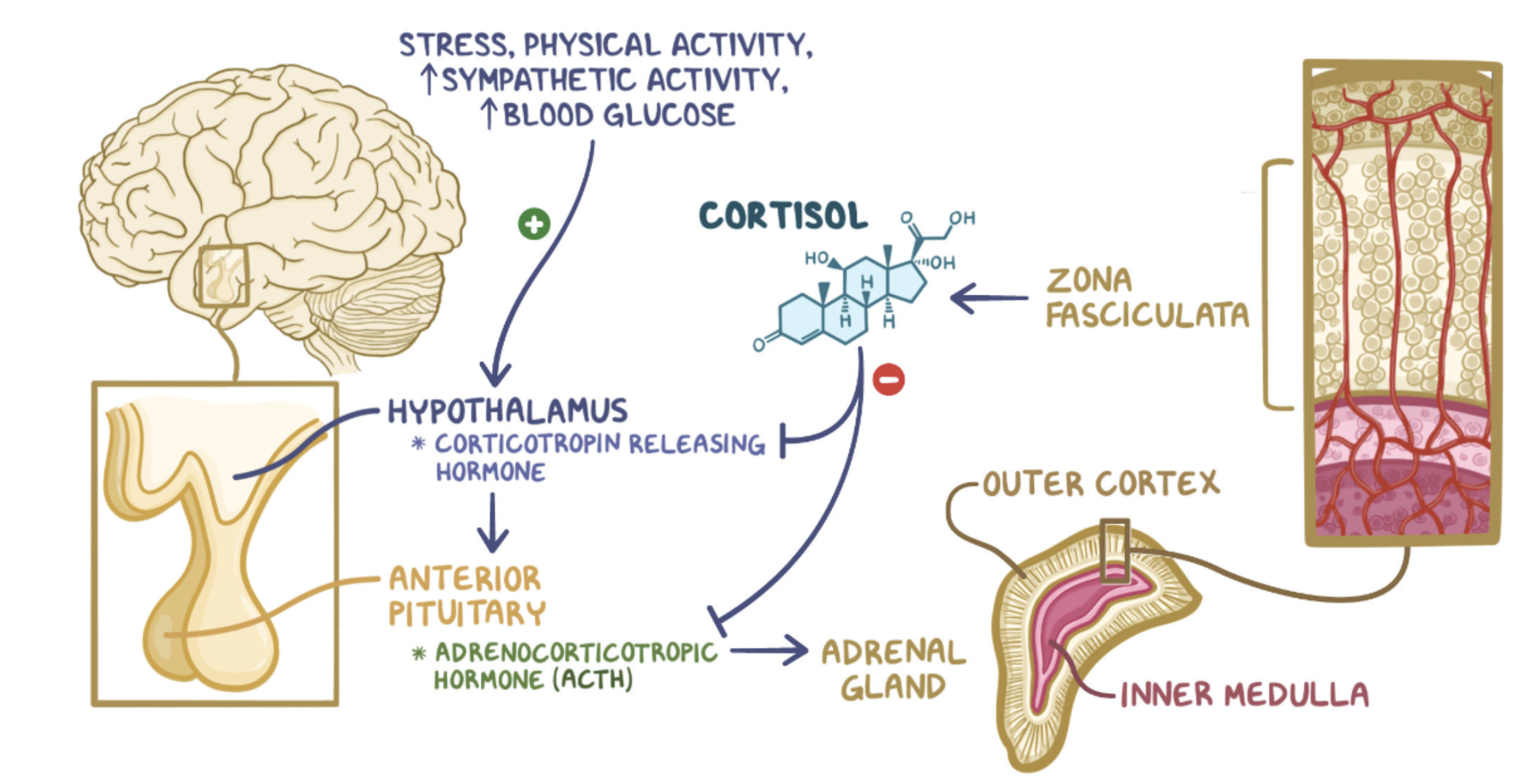 The diurnal rhythm of cortisol secretion the area between the curves represents values that lie within the reference range
Plasma Cortisol Binding Globulin (CBG)
In the circulation, glucocorticoids are mainly protein-bound (about 90%), chiefly to CBG
↑↑ In pregnancy and with estrogen treatment (e.g. oral contraceptives) 
↓↓ In hypoproteinemic states                                       (e.g. nephrotic syndrome)
The diurnal rhythm of cortisol secretion; the area between the curves represents values that lie within the reference range
Stress
The biologically active fraction of cortisol in plasma is the free(unbound) component1
‹#›
1- For investigation we look for the free form (The higher the level the higher the proteolysis)
Cortisol and ACTH Measurements
Serum Cortisol1 and plasma (ACTH):
Urinary cortisol excretion:
Cortisol is removed from plasma by the liver → metabolically inactive compound → excreted in urine mainly as conjugated metabolite (e.g. glucuronide)
A small amount of cortisol is excreted unchanged in the urine (UFC)2
In normal individual: UFC is < 250 nmol/24 h
Sample must be collected (without venous stasis) between 8a.m and 9a.m. and between 10p.m. and 12a.m. because of the diurnal rhythm
Temporary ↑ in these hormones may be observed as a response to emotional stress
Causes of Elevated Serum Cortisol
Increased cortisol secretion
Increased CBG
Cushing’s syndrome 
Exercise 
Stress, anxiety and depression
Obesity 
Alcohol abuse 
Chronic renal failure
Congenital 
Estrogen therapy 
Pregnancy
‹#›
1-Plasma cortisol not used ALONE because there might be interference which can lead to false positive or false negative results                          2- urinary free cortisol
Signs and Symptoms of Cushing's Syndrome
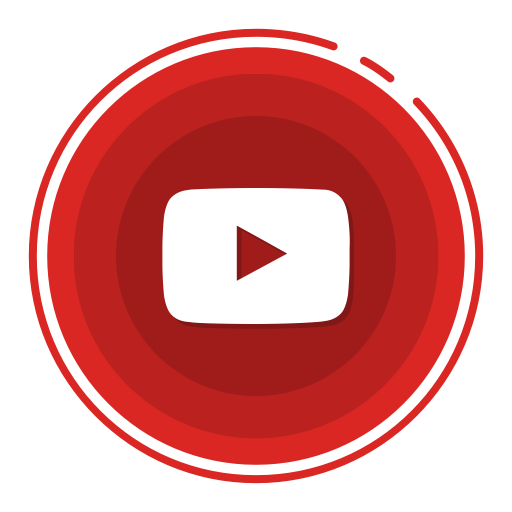 ↓ Libido, amenorrhea and infertility
“Excess cortisol may also affect other endocrine system”
Patients frequently suffers various psychological disturbances ranging from euphoria to frank psychosis
Atrophy of the skin and mucous membrane
Symptoms
Purple stria on the
 trunk and legs
Weight gain and central obesity
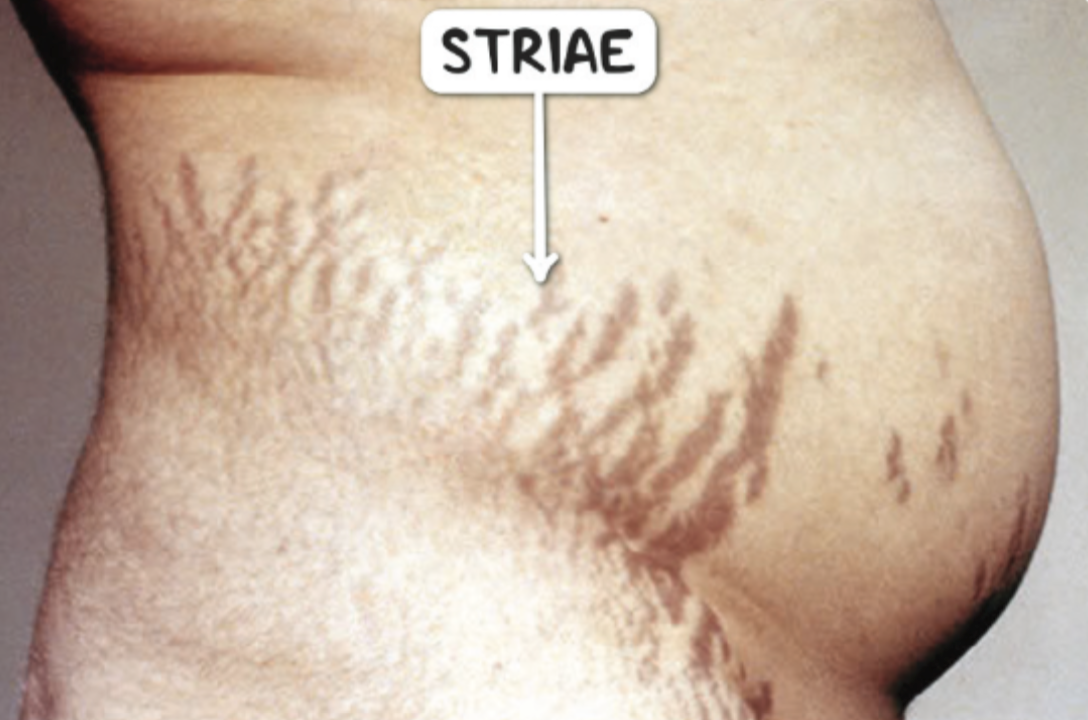 Helpful video for Cushing
Moon face
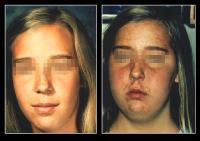 Proximal muscle weakness
Buffalo’s hump
Hirsutism
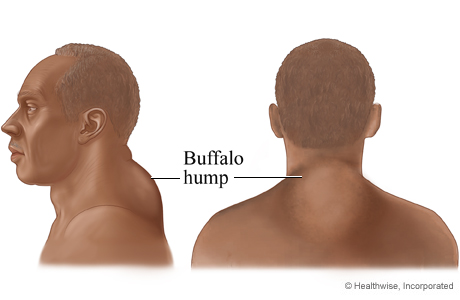 Signs
↑ Protein metabolism
Hypertension  
(due to aldosterone like effect)
Hyperglycaemia or diabetes due to insulin resistance
Hypokalemic alkalosis
Loss of diurnal rhythm of cortisol and ACTH
Impaired immunity
Investigations of Suspected Adrenocortical Hyperfunction
A. Screening and confirmatory tests
B. Test to determine the cause: to ascertain:
the site of the pathologic lesion  
 the nature of the pathologic lesion
To assess the clinical diagnosis of adrenocortical hyperfunction
Cushing?
Based on clinical history and examination
High 
(ACTH-dependent)
Screening
Low DST1/UFC/ midnight salivary cortisol
Pituitary MRI
Positive 
(Hypercortisolism)
Negative 
(Normal)
Negative
Positive
Insulin - induced hypoglycemia
Confirmatory
IPSS and/or High DST
Cushing syndrome
Pseudo-cushing
Non-responsive (Ectopic)
Responsive
ACTH
Low 
(Non-ACTH dependent)
CT-Chest2
Cushing’s disease
‹#›
2- Looking for small cell carcinoma of the lung
1- Dexamethasone suppression test
Screening Tests
LOW-dose DST
Procedure: 1 mg dexamethasone (DXM) administered at 11 PM -12 AM the night before attending the clinic. 
Serum cortisol is measured at 8-9 AM.
Result: Cortisol < 50 nmol/L (suppression) → exclude hypercortisolemia (Cushing Syndrome)
 Precautions: enzyme inducers drugs (Phenobarbitone & phenytoin) → ↑ DXM metabolism and ↓ DXM blood level to achieve CRH suppression (false diagnosis of Cushing)
Procedure: 24 hours urinary collection from the patient.
Result: Cortisol < 250 nmol/day → exclude Cushing Syndrome
 Disadvantage: incomplete collection of urine → a false-negative result.
24-hours urinary free cortisol
Midnight Salivary Cortisol
Result: Cortisol < 100 ng/dL → exclude Cushing Syndrome.
Procedure: sample from patient’s saliva at Midnight.
Tests used to determine the cause of Cushing syndrome
Positive results of at least two screening tests would confirm the clinical diagnosis.
Radiological tests
ACTH-dependent causes
(Pituitary Vs Lung)
Confirmatory Tests
High-dose DST
Inferior petrosal sinus sampling
MRI of Pituitary
Ultrasound or CT of adrenals
Further investigation are required
Plasma ACTH (Diurnal rhythm)
ACTH- DEPENDENT OR ACTH-INDEPENDET
‹#›
Causes of Adrenocortical Hyperfunction (Cushing’s Syndrome)
PLASMA ACTH
It should be measured on Blood specimens at 8-9a.m and 8-9 p.m
Plasma ACTH
ACTH-dependent
ACTH-independent
↑ Pituitary ACTH >90% (Cushing’s disease)
Ectopic ACTH by neoplasm <10%
Glucocorticoid therapy
Adrenal Tumor <20%
(adenoma or carcinoma)
↑↑ ACTH
↑↑↑↑ ACTH
Undetectable
Functional adrenal tumor → confirmed by an abdominal CT scan to detect an adrenal mass
Cushing’s disease 
(pituitary-dependent)
Ectopic (non-endocrine) origin of ACTH
Full blood count
Blood glucose
Other Blood tests
For patients suspected with Cushing
Blood electrolytes and pH
High dose DST
Renal function tests
Liver function tests
‹#›
It is used to distinguish Cushing’s disease from ectopic ACTH secretion.
2mg DXM six-hourly for 48 hours to suppress cortisol secretion.
Basal (pre-DXM) serum cortisol or 24-hour urine free cortisol is compared with the results at the end of the 48-hour period.
Suppression is defined as fall to less than 50% of basal value.               
About 90% of patients with Cushing’s disease show suppression of cortisol output.
In contrast, only 10% of patients with ectopic ACTH production  
(or with adrenal tumors) show suppression.  False positive
Case Study
58 years old man was admitted with weight loss and Respiratory distress. He had increased pigmentation and BP was 140/80.
Further investigation revealed the following:
Didn’t fall to less than 50% → Ectopic 
Independent
‹#›
Take Home Messages
Initial screening for Cushing by 24 h UFC, LOW Dose DSA suppression test or Midnight Salivary Cortisol.
Confirmatory tests for Cushing by getting positive results of at least two of the screening tests.
Tests to determine the cause of Cushing: Plasma ACTH, High-dose DXM suppression test, inferior petrosal sinus sampling and radiological investigations.
ACTH-dependent Cushing: due to pituitary causes (Cushing’s disease) and due to ectopic production of ACTH.
ACTH-independent Cushing: due to adrenal carcinoma or carcinoma and due to steroid therapy.
‹#›
Summary
Investigations of suspected Adrenocortical Hyperfunction
Screening and Confirmatory tests
Tests to determine the cause
High-dose dexamethasone
Plasma ACTH
Other blood tests
‹#›
Quiz
MCQs :

Q1: How many carbon present in testosterone and estradiol respectively: 
a) 19,18                     b) 18,19                   c) 19,19                                 d) 17,18 

Q2: Which of the following is correct regarding cortisol function?
a) Lower the rate of lipolysis            b) Gluconeogenesis from new amino acids                                     c) Production of ketone bodies      d) B & c

Q3: During which of the following cortisol level will increase?
a)   Emotional stress         b)  8-11pm                           c) Sleep                                  

Q4: Which of the following tests would confirm Ectopic type of Adrenocortical hyperfunction ?  
a) High-dose DSA                                                     b) Low-dose DSA      
c) MRI of pituitary                                                      d) 24h Urine free cortisol

Q5: Which of the following is common site of Ectopic ACTH secreting tumor: 
a) Breast              b) Heart             c) Pituitary gland              d) Lungs 

Q6: What is the cause of Cushing disease: 
a)  Adrenal tumor                                b)  Pituitary tumor                               
c)  Ectopic tumors                               d)  Exogenous cortisol
SAQs :
Q1: Mention two conditions cause increase in CBG.

Q2: What if the effect of cortisol on the liver?

Q3: Mention two of the screening tests?

Q4: Mention four symptoms of Cushing Syndrome?
MCQs Answer key:
1) a       2) d        3) a        4) a       5)  d        6) b
SAQs Answer key:
1- pregnancy                        2- oral contraceptive 
 It’s insulin antagonist and have weak mineralocorticoid action:
Gluconeogenesis from amino acids and lipids
Ketogenesis 
Increase amino acid uptake and degradation 

3) 1-  24h urine free cortisol    2-  Midnight Salivary Cortisol 

4) - Increase BP    - Hyperglycemia   - buffalo’s hump   -Weight gain
Team members
The best time for new beginning is NOW.
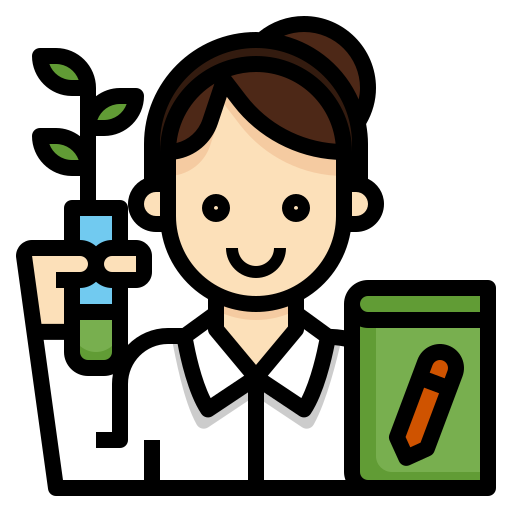 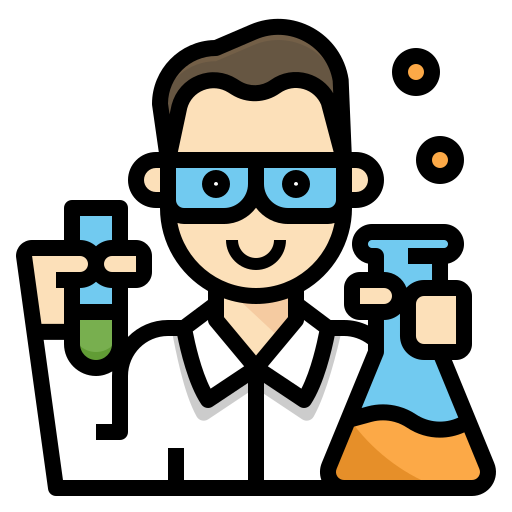 Girls Team:
Boys Team:
Alkassem Binobaid
Fares Aldokhayel
Khayyal Alderaan
Mashal Abaalkhail
Naif Alsolais
Omar Alyabis
Omar Saeed
Rayyan Almousa
Yazen Bajeaifer
Ajeed Al-Rashoud                       
Alwateen Albalawi
Amira AlDakhilallah
Deema Almaziad  
Ghaliah Alnufaei                   
Haifa Alwaily
Leena Alnassar 
Lama Aldakhil
Lamiss Alzahrani                           
Nouf Alhumaidhi                       
Noura Alturki                   
Sarah Alkhalife
Shahd Alsalamah                          
Taif Alotaibi
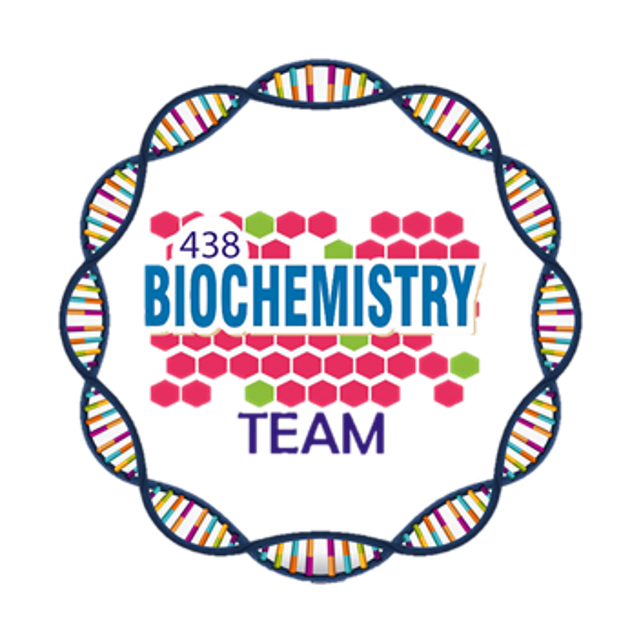 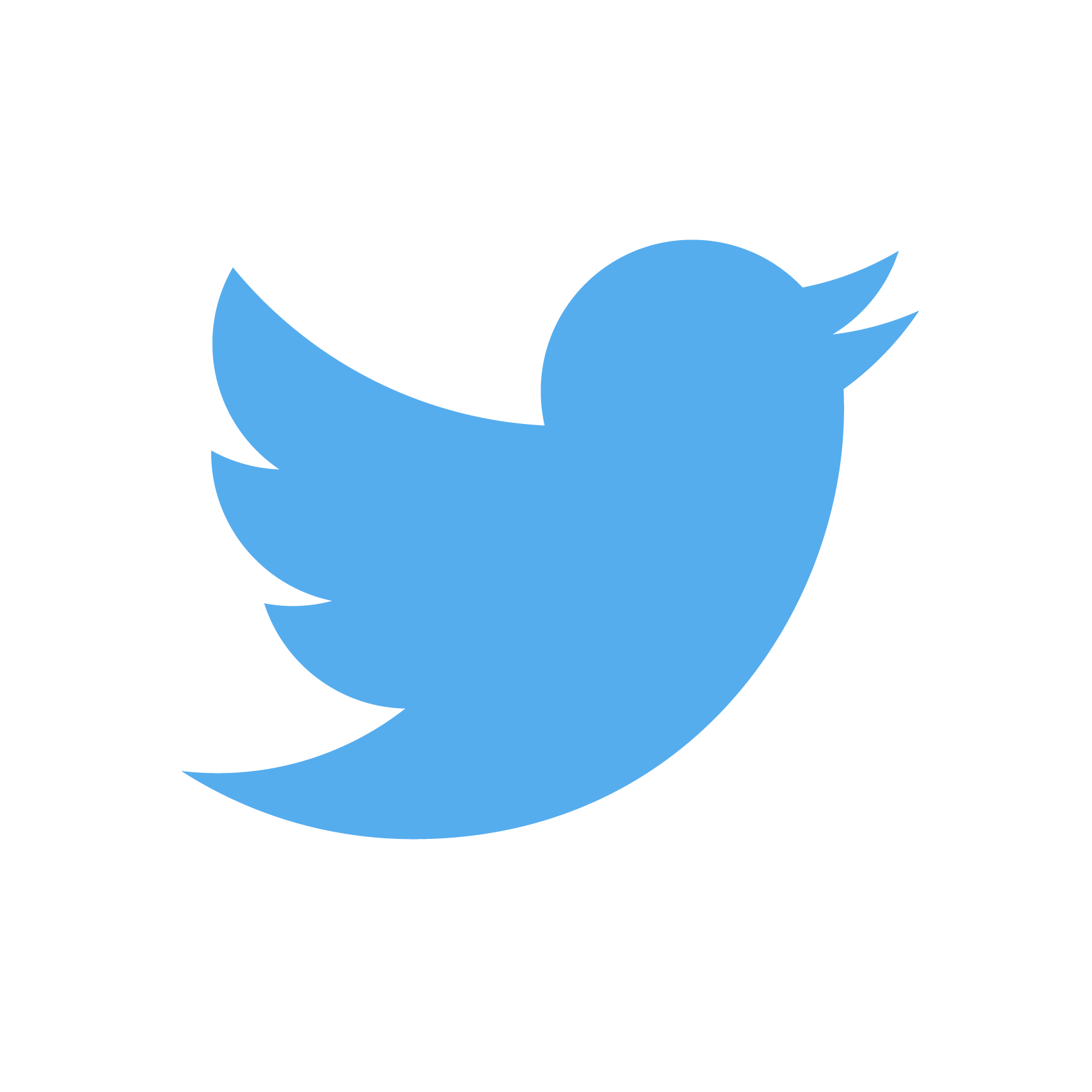 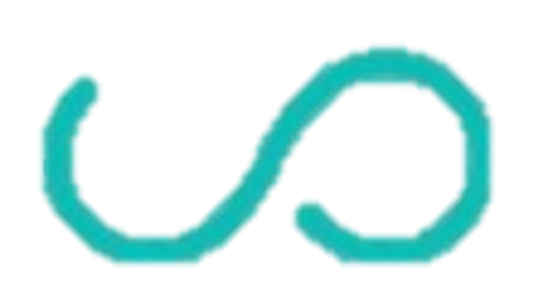 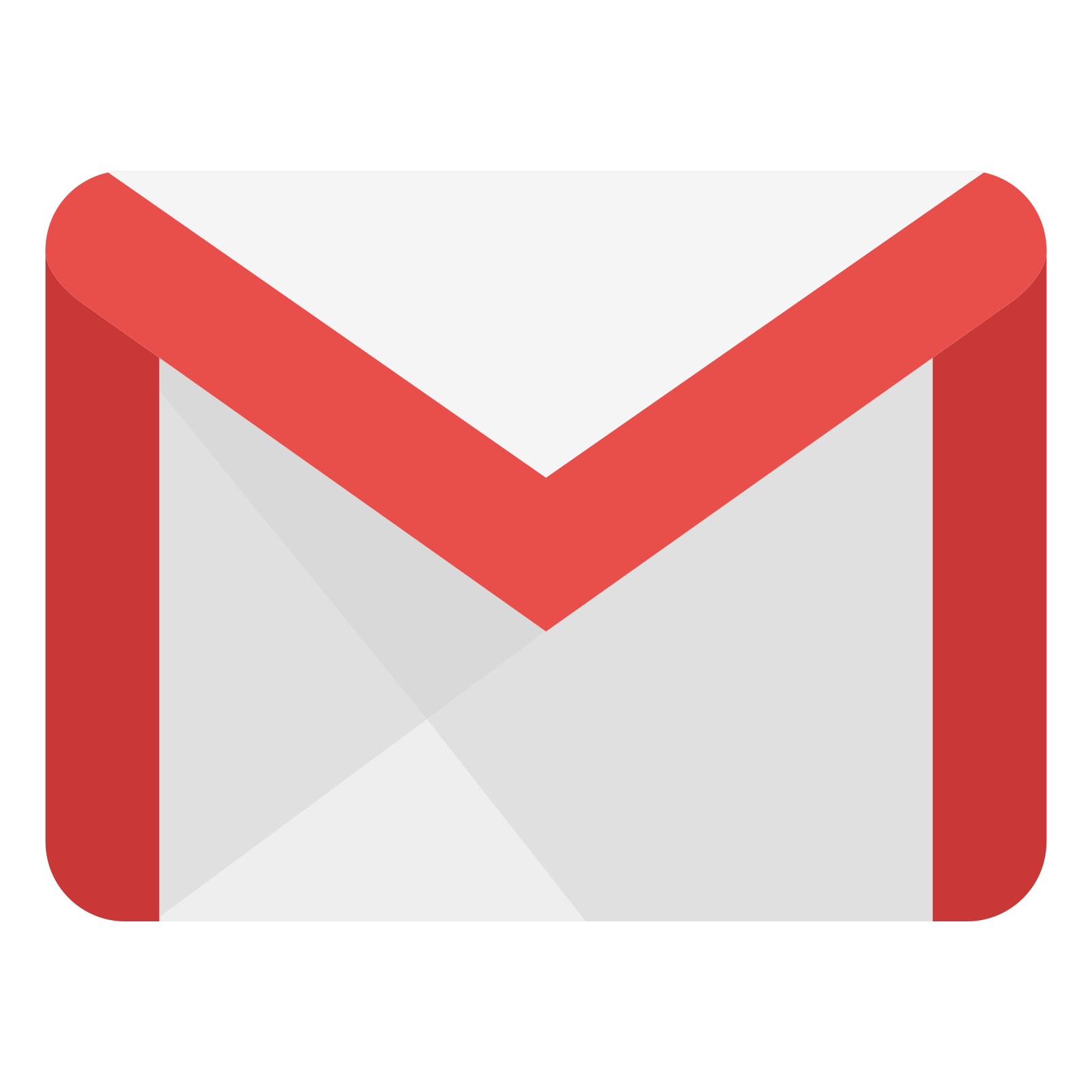 We hear you
Team Leaders
Lina Alosaimi
Mohannad Alqarni
‹#›